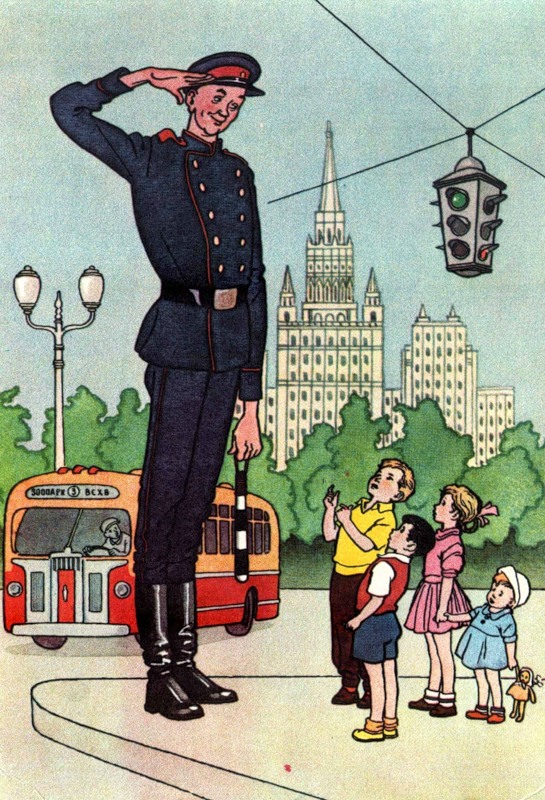 «Весёлое  
путешествие»
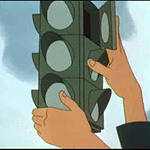 ГБОУ гимназия № 2072 дошкольное отделение № 2
Подготовили и провели: воспитатель - Лучина М.А. 
учитель –логопед Рузанова Е.В.педагог - психолог – Сермягина В.Ю.,муз.руководитель Денисова Т.В.
2013г.
1 Остановка«Загадки»
2 Остановка
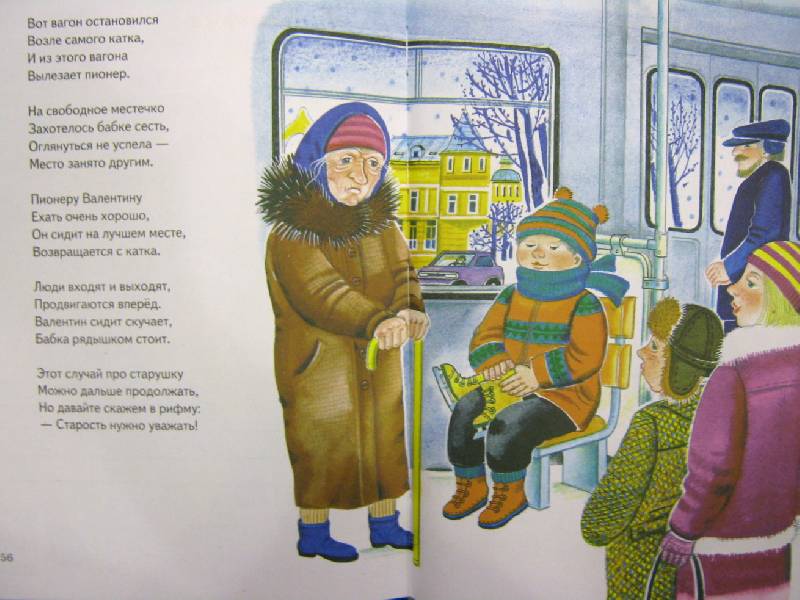 «Мы шоферы»
3 Остановка«Правила дорожного движения»
Игра«Будь внимательным»
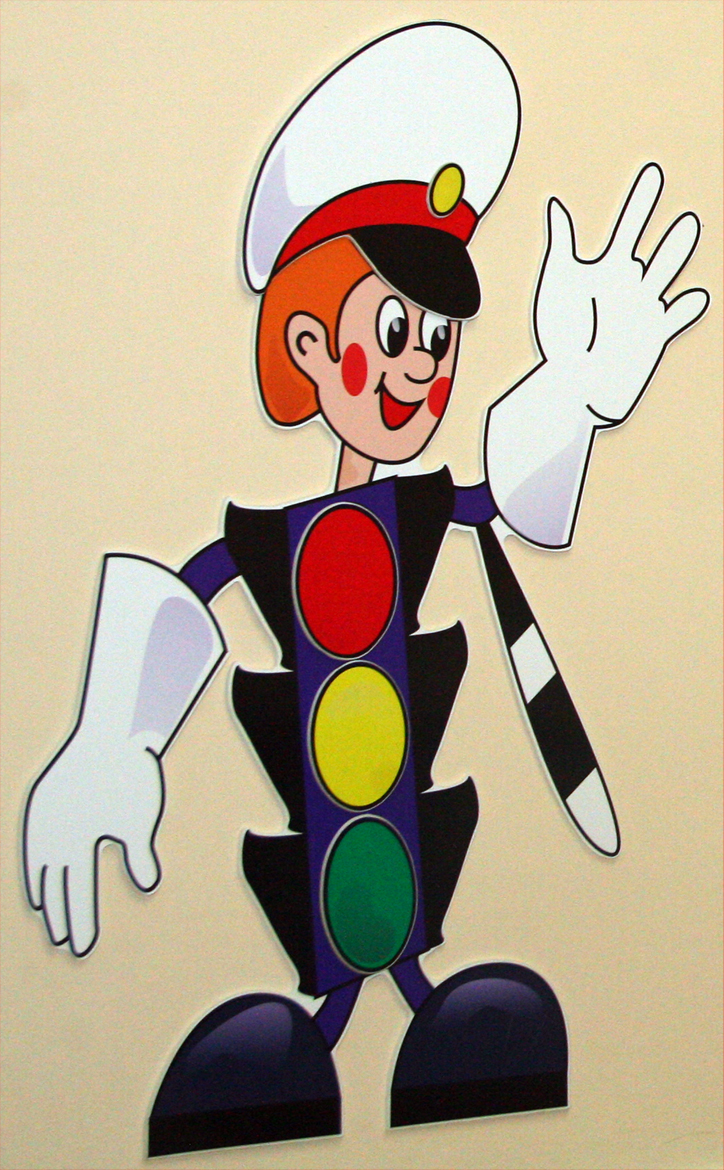